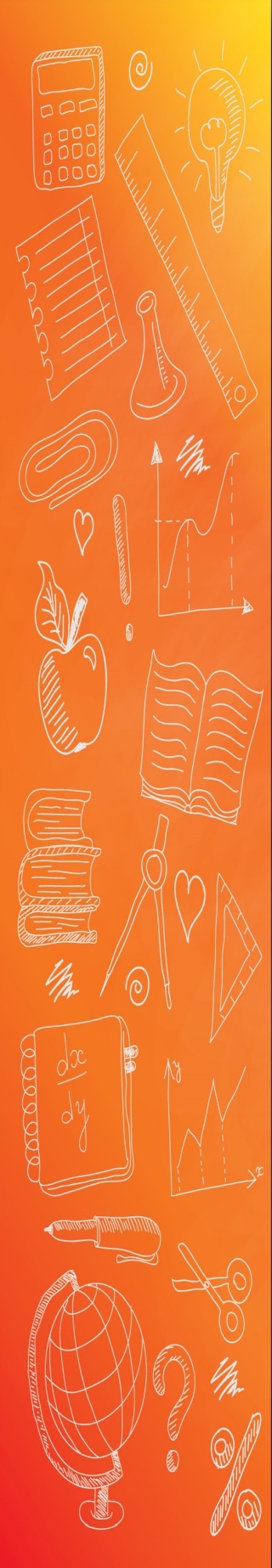 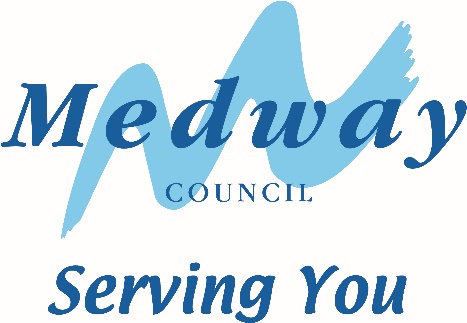 Secondary Admissions 2023
Presentation for parents 


School Services
Medway Council
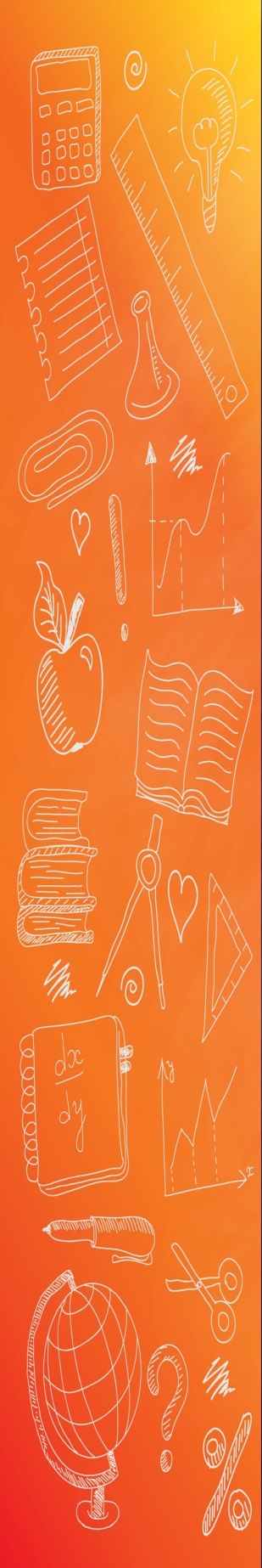 Why are we here now?
The admission processes for September 2023 started on 1 June 2022
The first thing you will think about and decide is whether you want your child to sit the Medway Test in September 2022
The aim of this presentation is to help you understand the processes and to answer any questions you may have
We encourage you to use this presentation, the admissions information on our website (www.medway.gov.uk/admissions) and contact with schools to help you make the most informed decision about which schools to apply for
Details of all 19 Medway secondary schools can be found in the our online admissions information guide 
The guide also provides you with details of their published admission number, oversubscription criteria and other useful information including the dates and times for their planned open sessions
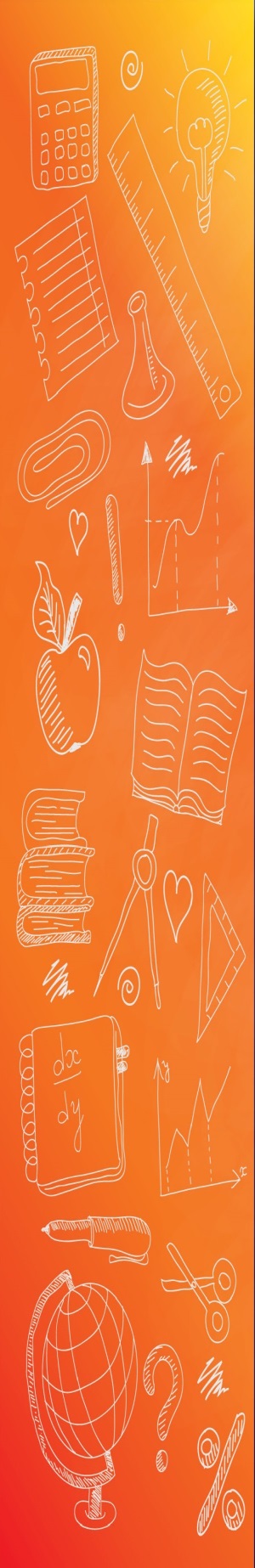 Key Dates for Parents
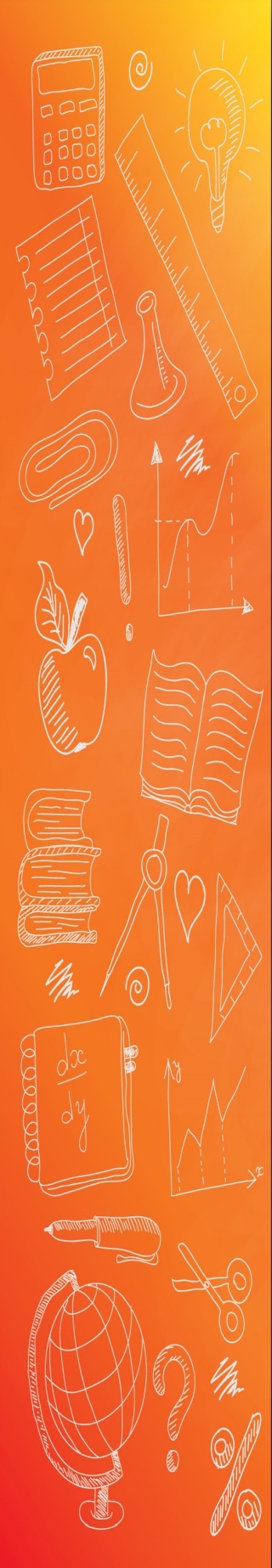 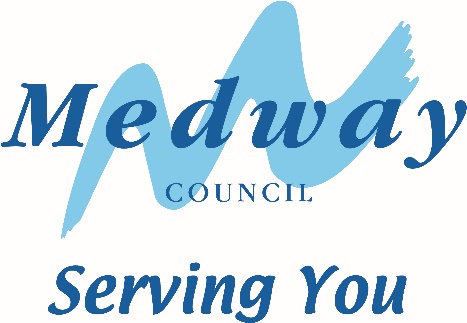 The Medway Test 
and 
other testing arrangements
Due to uncertainty of the COVID-19 pandemic, test arrangements are subject to change, but Medway Council will endeavour to advise of any changes as soon as they become available.
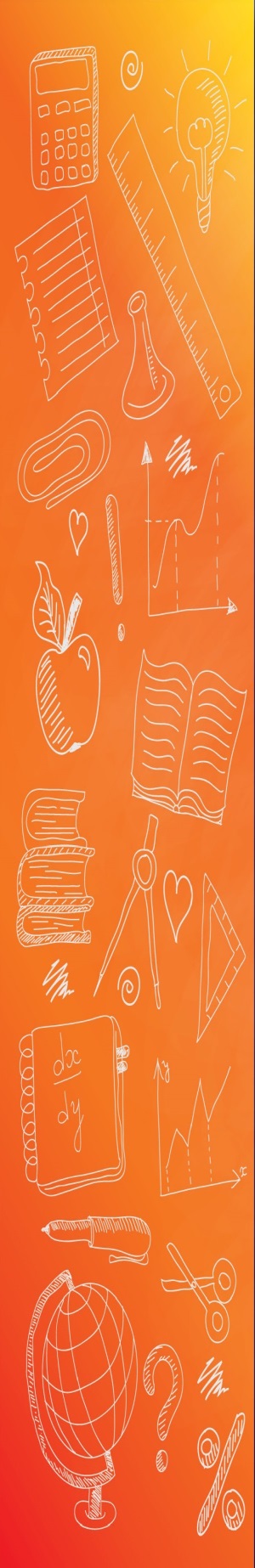 The Medway Test is for Medway grammar schools only.

The Kent Test is for Kent grammar schools only.*
*Please note that Holcombe Grammar School and Chatham Grammar also
consider children who have passed the Kent Test. 


The Medway Test is for the following schools:
In Medway, we have 6 grammar secondary schools. These are:
 Chatham Grammar
 Fort Pitt Grammar School
 Holcombe Grammar School 
 Rainham Mark Grammar School
 Sir Joseph Williamson’s Mathematical School
 The Rochester Grammar School

In addition, The Howard School (boys only) can accept children who have been 
assessed as grammar into their grammar section, as they are a ‘bi-lateral school’.
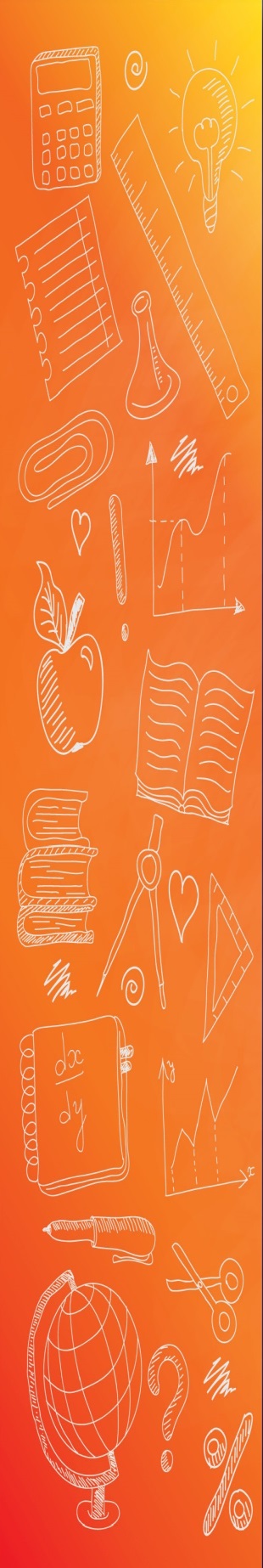 Should my child sit the Medway Test?
We would strongly recommend you discuss with your child’s class teacher or Headteacher, in the first instance, whether a grammar school may be the right place for your child. Medway operates a ‘testing before preference’ system. This means that your child will sit the Medway Test and receive their assessment decision before the closing date for school applications. This is so you can make the most informed decision possible when selecting which schools to name on your application.

Can my child sit grammar school tests in more than one area?
You can register your child for as many tests as you wish if you are considering schools in more than one local authority.
We recommend that your child only takes tests in areas where you are seriously considering the school for them to attend. We do not advise children sitting a test unnecessarily.We advise that you contact the local authorities concerned to register for their tests. There is no opportunity to change your Medway Test date if it clashes with another area.
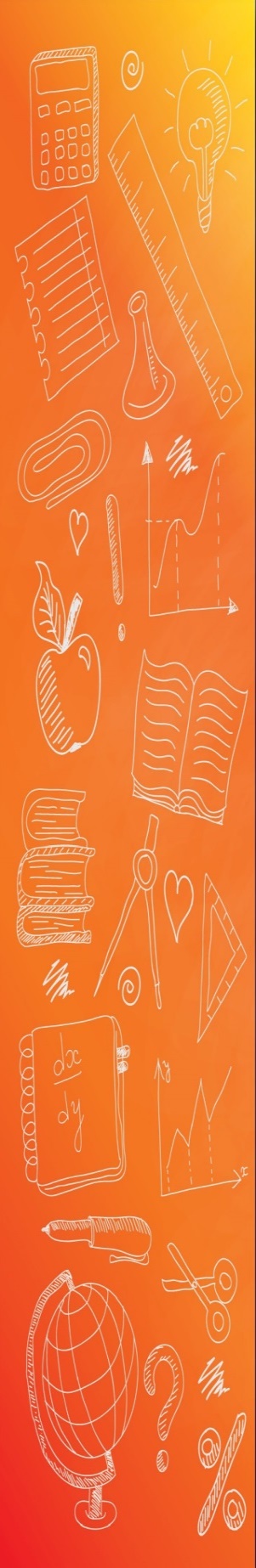 When and where is the Medway Test being held?
Tuesday 13 / Wednesday 14 September 2022
For children attending Medway primary/junior schools testing will take place in your child’s current school.

Saturday 17 / Sunday 18 September 2022
For children attending schools from outside of Medway testing will take place in in larger test centres.The test day usually runs between 8.30am and 1.30pm. The larger test centres will be Medway secondary schools that have agreed to be host venues for the test day. School Services will always try to allocate all children from the same primary school to sit the test in the same test centre.

Late Arrivals
It is essential that the timetable is strictly adhered to. Once the test process has started there can be strictly no interruptions.  
If your child is late for test registration you will not be allowed to sit the test.
NB: This is the only opportunity for your child to sit the Medway Test.There is no opportunity to register for or sit the Medway Test at a later date
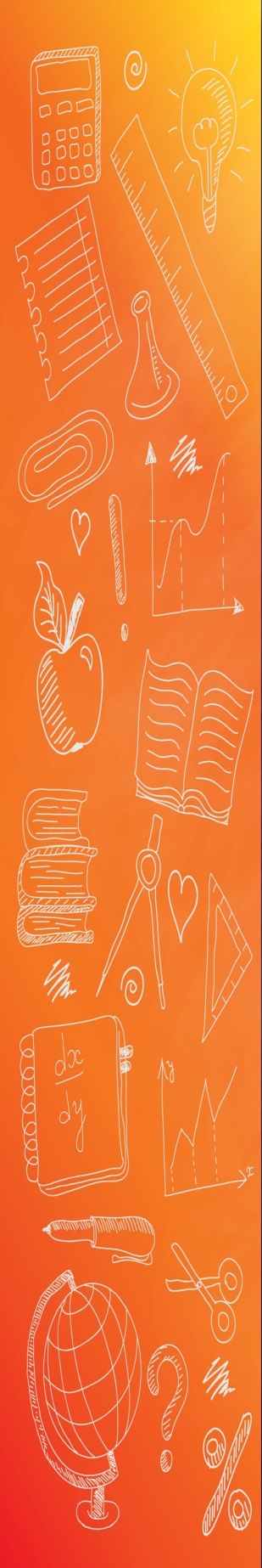 How do I register my child to sit the Medway Test?
Registration is open from 9am on Wednesday 1 June 2022 until 5pm on Thursday 30 June 2022.
You can register your child online at: 	www.medway.gov.uk/onlineadmissions
or
Please contact medwaytest@medway.gov.uk or call us on 01634 331110 if you require a paper registration form. Completed paper forms must be returned to the School Services by the closing date. We do not acknowledge receipt of paper forms.
I live outside of Medway, how do I register?
If you live in another authority but wish your child to sit the Medway Test, then you can register your child in either of the ways mentioned above. 
I live in Medway, but want my child to sit a grammar test in another area. What do I do?
You must contact the local authority concerned to find out how and when to register for their test.
 
After you have registered, we will send you an invitation nearer the time of the test confirming when and where your child is due to be tested and giving you information about the test day.
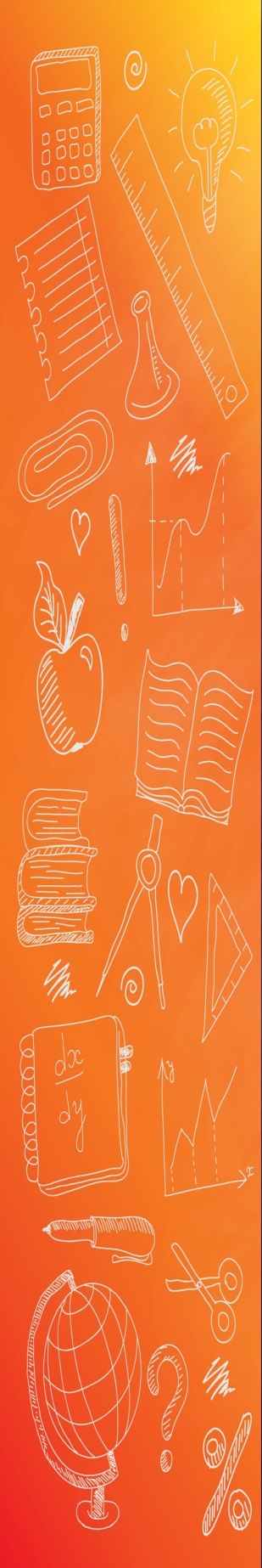 My child has an Education, Health and Care Plan (EHCP).
Can they sit the Medway Test?
The Medway Test is open to all children currently in Year 5 who wish to be considered for a Medway grammar school place
You need to discuss with the SEN Team which schools you wish your child to be considered for
If these include Medway grammar schools, then you need to ensure that your child is registered to sit the test
Your child’s assessment decision will be taken into account when being considered for schools through the SEN processes 
If you have any questions about the SEN processes, please contact the Medway SEN team on:	seneducationteam@medway.gov.uk
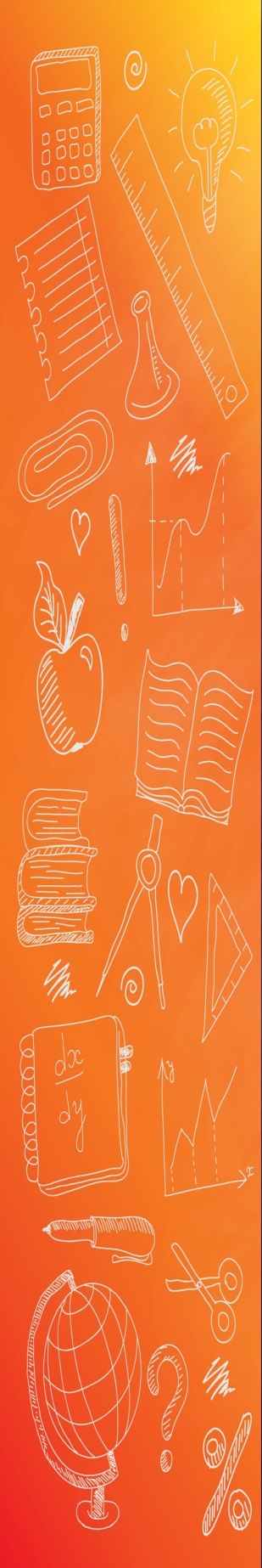 I think my child may need access or special arrangements for the Test. What can I do?
Once you have registered your child for testing, you will need to discussthis with your child’s Headteacher.  Your Headteacher will need to notify School Services of any access arrangements and/or request any special arrangements by completing a request form
All requests submitted by the deadline will be considered objectively with the supporting evidence received by the Special Arrangements Panel. There is no guarantee that all or some requests will be granted.

The provision of special/access arrangements for the Medway Test is not a statutory process and the decision made by the panel is final. There is no right of appeal and we cannot accept any additional documentation for further review. 

Parents and schools must ensure that any specialist equipment that has been granted for a child with special/access arrangements (e.g. sloping boards, colour overlays, etc.) is provided. Medway Council do not accept any responsibility for the provision of such equipment. 

There is no further opportunity to sit the test if the specialist equipment granted has not been made available to your child on test day. However, your child is still able to sit the test on test day without their equipment. 

   We can only accept requests from directly schools, not from parents.

   Any request must be received by School Services from the school by 
   Tuesday 5 July 2022. 

   Late requests cannot be considered.
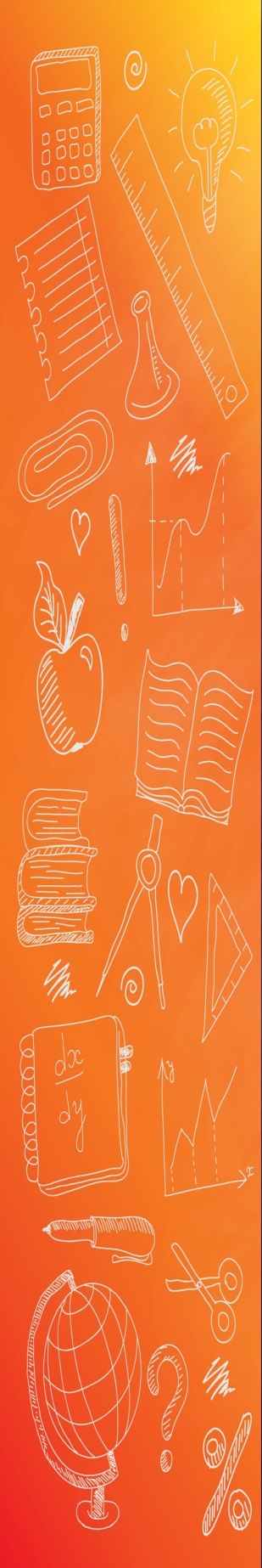 What does the Medway Test consist of?
The Medway Test consists of three separate papers:
A extended writing paper
A mathematics paper
A verbal reasoning (VR) paper
These tests are specifically written for Medway and are designed to select 23 per cent of children in the year group to be assessed suitable for grammar school education. 
Up to a further 2 per cent can be selected through the review process.How is the Medway test marked?
Each paper is marked based on the number of questions correct (for Maths and VR) and against specific criteria (for extended writing). These marks provide the raw scores.
 
The raw scores are then standardised. This means that the scores are weighted to reflect the child’s age at the time of taking the test.
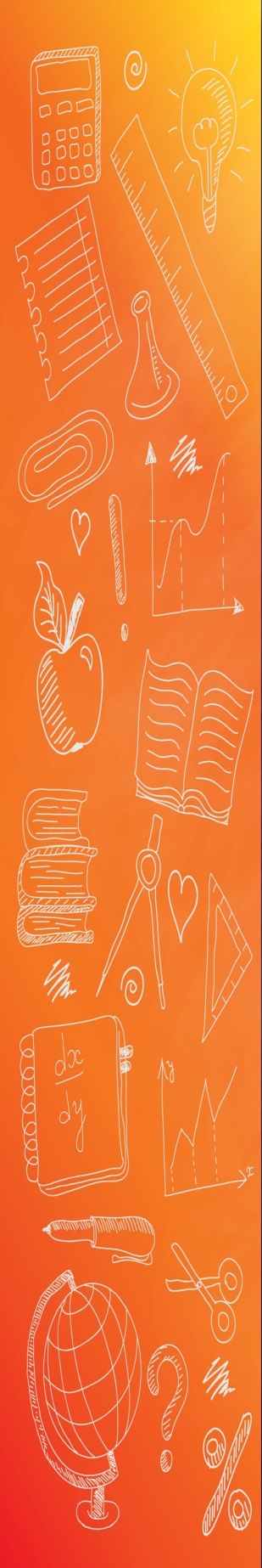 Each year, a minimum score is set to determine those assessed as grammar.This score is set to select 23 per cent of the children in the year group and differs from year to year dependent on the size of the year group.

Medway Council will not know what this score will be for 2023 admissions until after all test
papers have been marked and standardised.
For 2022 admissions, the minimum score required was 487
For 2021 admissions, the minimum score required was 483
For 2020 admissions, the minimum score required was 490
For 2019 admissions, the minimum score required was 492
For 2018 admissions, the minimum score required was 495
For 2017 admissions, the minimum score required was 513

To calculate the total weighted score, the following calculation is used:Extended Writing 	 	=  standardised score x 2
	Maths                                       =  standardised score x 2
	Verbal Reasoning		=  standardised score x 1

The standardisation is copyrighted and undertaken by our test provider. Medway Council are unable to provide information about their formula for doing this.
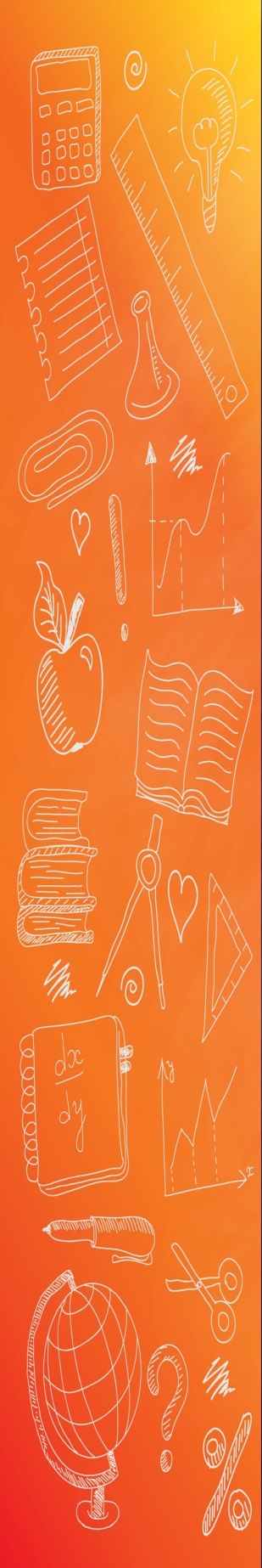 When will I receive my child’s test results?
For ALL children who registered on time to sit the Medway Test, assessment decisions will be notified to parents/carers on 4 October 2022 
Those families that registered online, and provided an e-mail address, will be sent an e-mail after 4pm on this day. (Medway Council cannot guarantee exactly when emails will be received, as the time taken to deliver the email is down to the individual email providers)
Please check your junk and spam folders in case you have not received your email in you inbox
The correspondence you receive will include details of what to do next
If I’m not satisfied with my child’s result, what can I do?
If your child has not been assessed as grammar following the Medway Test, and you feel that your child is of grammar ability, you can request a review of your child’s academic work to be reviewed by a panel  
This is a parental decision, but we strongly advise that you discuss it with your child’s Headteacher or class teacher 
Even if you do not request a review, you will still be able to appeal for a Medway grammar school, as long as you have named the school on your application
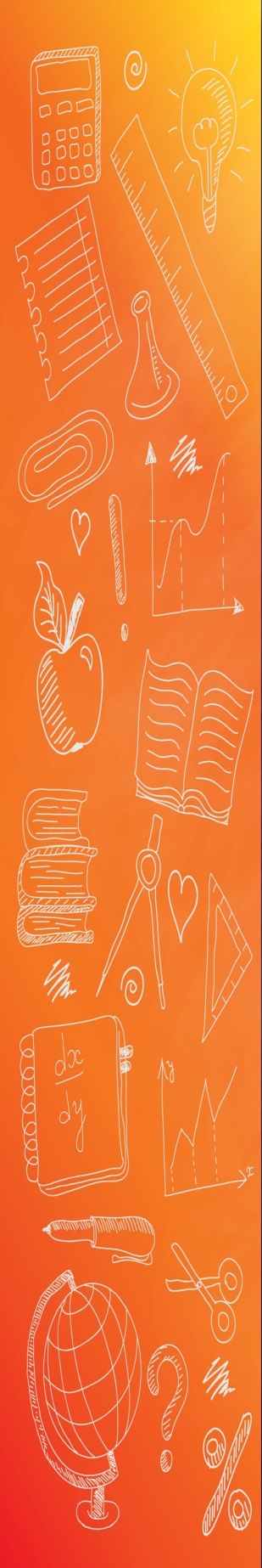 What is the Medway Test Review?
 If you submit a review request, your child’s school will be asked to provide   work in five areas (English, Maths, Science, Curricular/Topic/Humanities and  Reading work)  The review is of academic schoolwork only 
 Any comments made by parents or schools can only be considered for   context. Additional paperwork/letters/assessments, etc will not be included for the panel
 A panel will review your child’s submitted academic work to decide if it demonstrates your child to be of grammar ability 
 Each year a number of children are found to be grammar as a result of the     review process. This is up to a further 2 per cent of children in the year group  
NB:  A grammar review decision does not change your child’s score. It only changes their assessment decision. 
When will I know the review decision?
The reviews decisions will be advised to parents/carers by Friday 21 October 2022.This is before the closing date for school applications, which is Monday 31 October 2022.
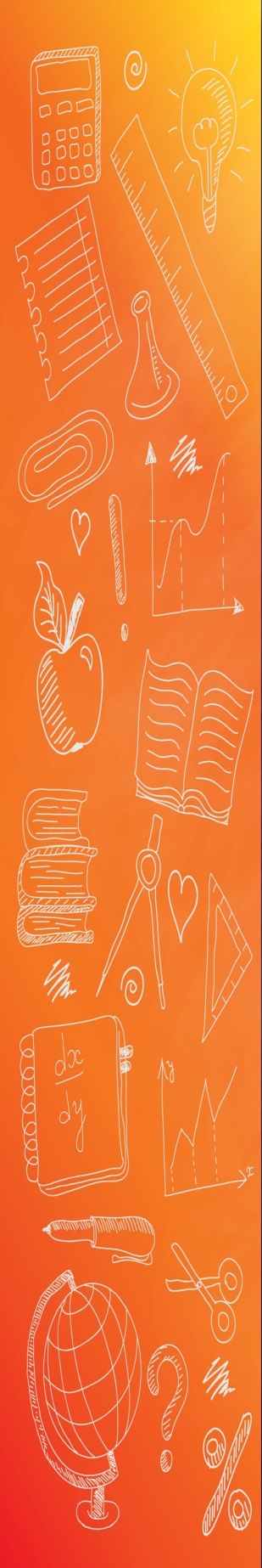 What happens if I miss the closing date for Medway Test
registration?
 
There is no late registration for the Medway Test and the following options are available to you:

Name a grammar preference on your child’s school application by 31 October 2022 to have the opportunity for the right of appeal.
Apply as a casual admission applicant from January 2024 directly with the grammar school who will invite your child to sit a CATs test.

Each grammar school has their own CATs test. If you wish to apply for more than one grammar school your child will have to sit each grammar school CATs test.

Any registration received after the closing date will not be accepted.
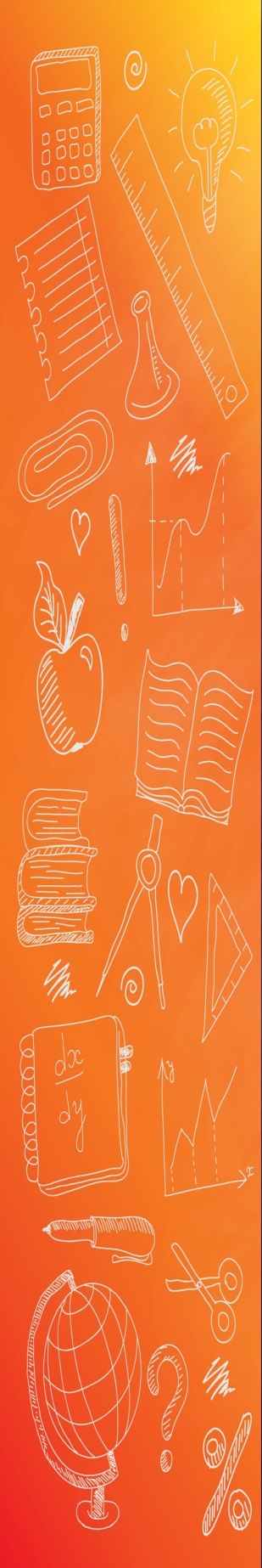 Are there any other testing arrangements for Medway
secondary schools?

The following schools require all applicants to sit a ‘Fair Banding Test’:
Brompton Academy
Strood Academy
The Victory Academy
What is a ‘Fair Banding Test’?

This test is to assess a child’s level of ability. It is not a ‘pass’ or ‘fail’ test or a selection test, it is used to ensure that students from across the ability range are admitted
If you are thinking of applying for any of these schools as one of your preferences, you need to ensure you have registered your child to sit that school’s Fair Banding test
More details can be found on the individual school/academy’s information page in the secondary admissions information on our website or direct from the school/academy
If you do not register you child for the relevant Fair Banding Test, they may be at a disadvantage when being considered for a place, as they will be prioritised after all other children who have sat the test (even if there are siblings in the school, etc.)
PLEASE NOTE: each school operates their own Fair Banding Test and, therefore, if you are considering more than one of these you will have to register you child with each one to sit their test.
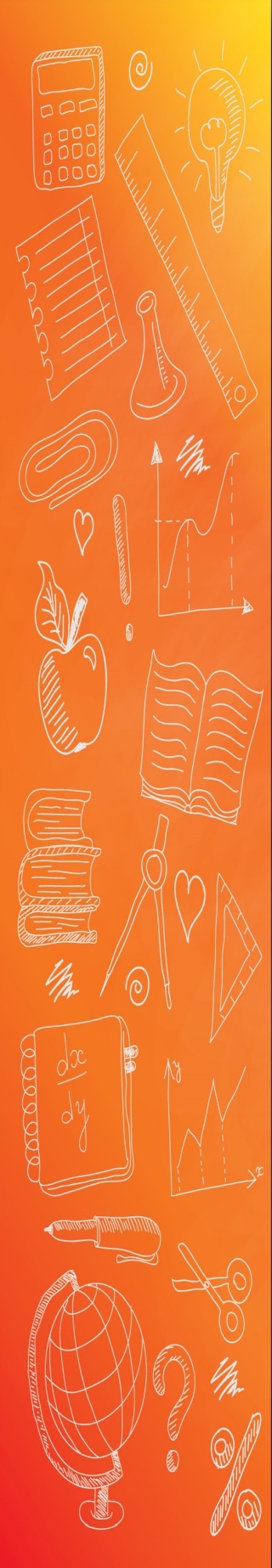 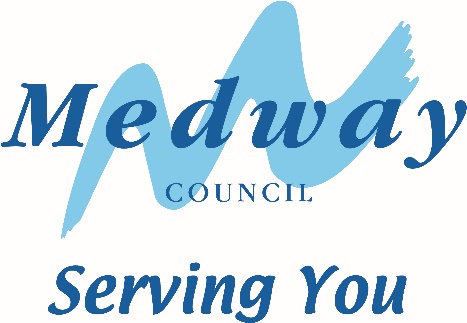 The secondary school application and offer
process
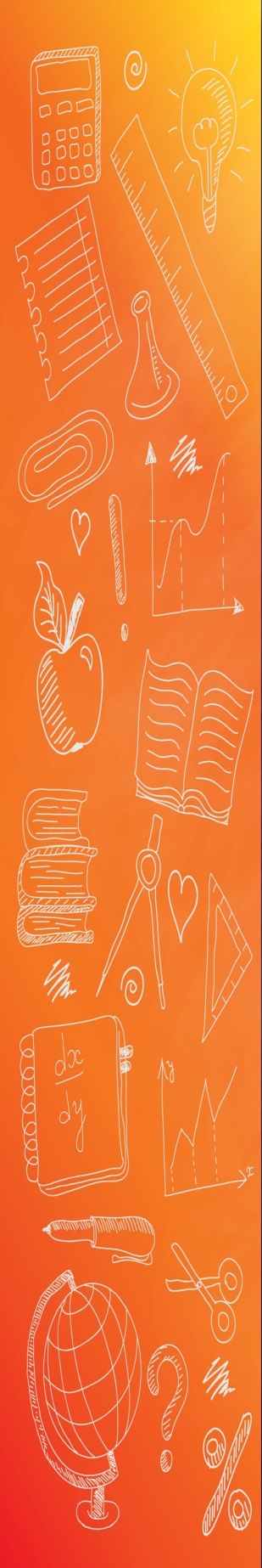 When can I apply?
Medway residents can apply from 9am, Monday 5 September 2022
Applications close at 5pm, Monday 31 October 2022
Who do I apply to?
If you live in Medway, you apply to Medway Council
If do not live in Medway, you must apply to your home local authority (e.g. if you live in Kent, you apply to Kent County Council).
What Schools can I apply for?
You can apply for any secondary schools you wish (apart from special schools) irrespective of where they are. The important thing is that you must apply to your home local authority.
How do I apply?
Medway residents can apply online at  www.medway.gov.uk/onlineadmissions 
Online admissions is the quickest, easiest and safest way to apply for your secondary school place. If you provide your email address when applying online you will:
 Receive confirmation your application has been received
 Receive details of the school offered on the offer day.
or
Please contact us at admissions@medway.gov.uk if you require a paper application form
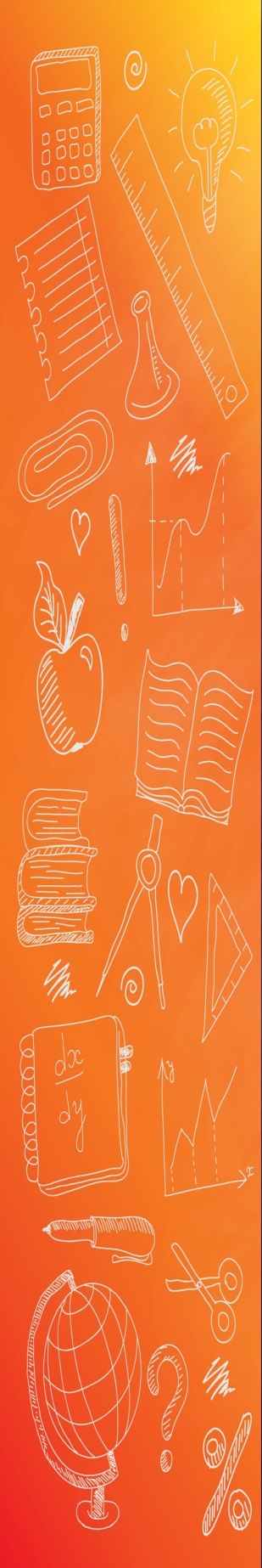 How many schools can I apply for?
Medway residents can name up to 6 preferences
You do not have to name 6, but it is important to understand that the more schools you name the more chance you’ve got of receiving the offer of a school place for one of your preferences
Naming only one school does not give you a greater chance of gaining a place
Is my preference order important?
Medway operates an equal preference scheme 
The order of your preferences is between the council and you 
Schools will not be told which preference you name them at the time of application or offer. They may need a copy of the application for any subsequent appeal
Medway will look to offer your child a place at the highest named school that can offer a place and for which you child is eligible
No school places are offered because the school is named as first preference
All places are offered based on the oversubscription criteria for the school.
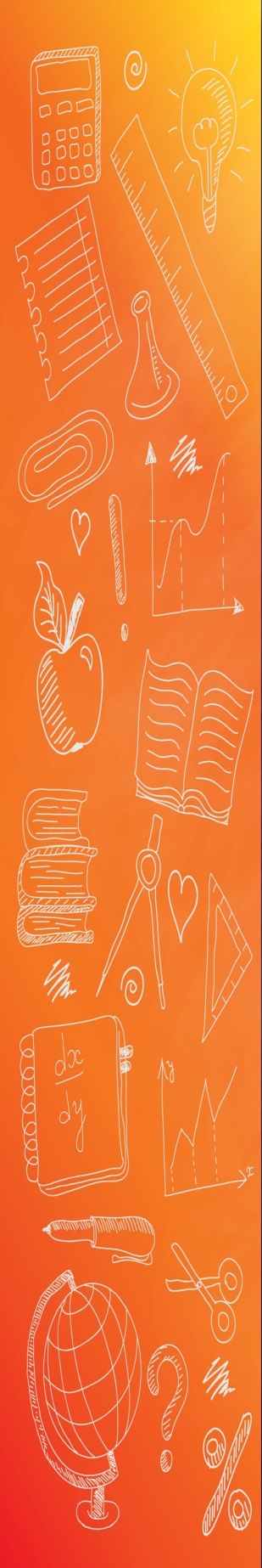 What happens if I miss the closing date?
Late applications will only be allowed in exceptional circumstances or for ‘good reason’ (e.g. serious illness, bereavement, late move to the area, etc.) 
A letter explaining the reasons for the late application must also be provided  
As far as reasonable practicable, late applications for ‘good reason’ will be accepted up until no later than 5pm on Friday 11 November 2022
The decision on whether a reason for late application is acceptable will be at the discretion of the School Services Management Team.
Any late application received after the above date or not accepted by the School Services Management Team will be held pending until after 1 March 2023 and will be processed at re-allocation.
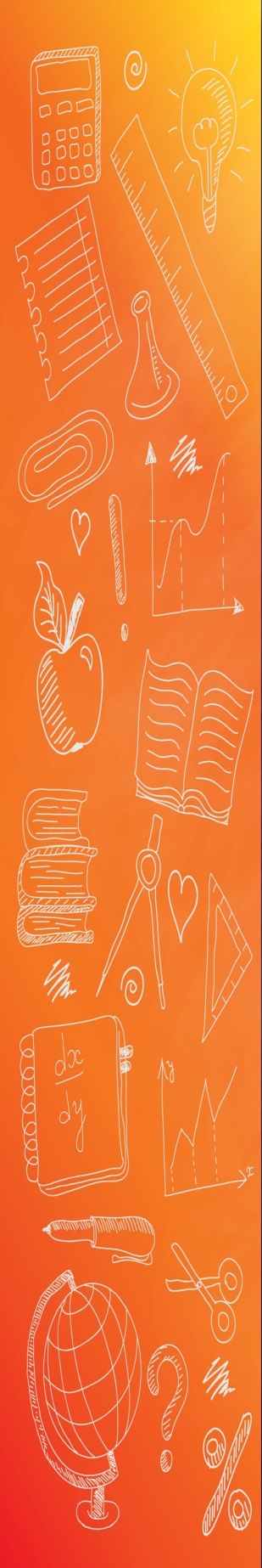 When will I find out my child’s school offer?Medway residents:
Secondary school places are offered on Wednesday 1 March 2023 
Medway residents who have applied on time will be advised of their offer by Medway Council at this time
Medway residents who apply online, and provide an e-mail address will be sent an e-mail after 4pm on the offer day
Those that apply on paper will be sent a letter on this date
The correspondence you receive will include details of what to do next.
Non-Medway residents:
If you live outside of Medway, and apply for a Medway schools, you will receive your offer from your home local authority
After the offer date, you will be able to obtain information on what you can do next regarding Medway schools from the Medway Council website.
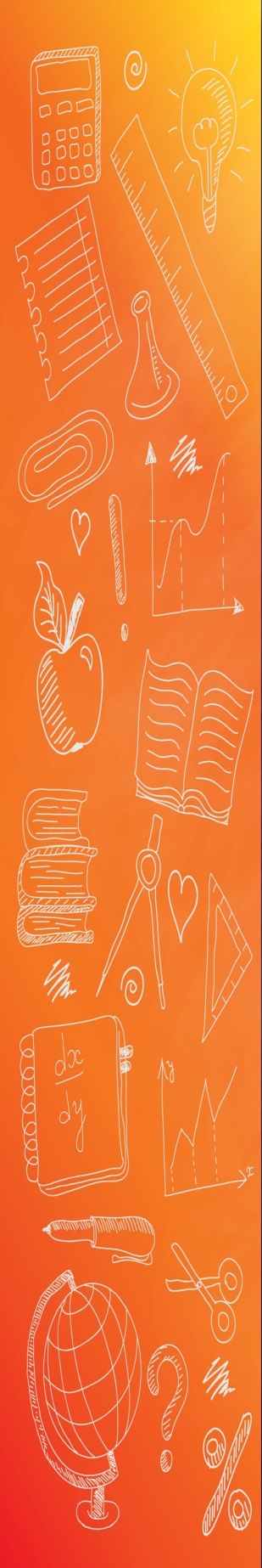 How do Medway work out what priority my child has for a place at the schools I have named?
All school places are offered in accordance with the individual school’s published oversubscription criteria 
School Services work in partnership with each school to ensure that all applicants are prioritised (ranked) correctly against the published oversubscription criteria
No school places are offered based on which preference the school is named.
How do Medway work out which school is to be offered to my child?
Medway operates an equal preference scheme, which means that school places are not offered based on which preference you name the school
Your application will be considered and prioritised against the named school’s oversubscription criteria
When school places are being offered, Medway Council will look to offer your child a place at the highest named school where a place can be offered and for which they are eligible
You will only receive the offer of one school on 1 March 2023.
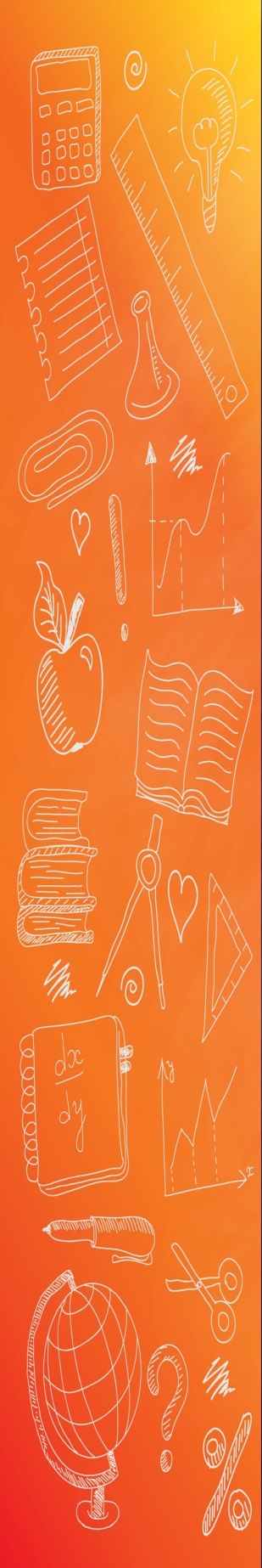 Will I definitely be offered a named preference? 
We cannot guarantee that we can offer a place at one of your named schools
It will depend on how oversubscribed the schools named are and where your child is prioritised against the schools over-subscription criteria
For 2022 admissions on 1 March 2022:       ~ 96% of Medway children received the offer at a school named on their application            ~ 80% received the offer of a place at their first preference school.

If my child is grammar, will I definitely be offered a grammar school?Every effort is made to ensure that a grammar assessed child is offered a grammar school. However, this is not always possible because either:
A non-grammar school is offered because it is a higher named preference
      Or
There are no vacant grammar places available to be offered
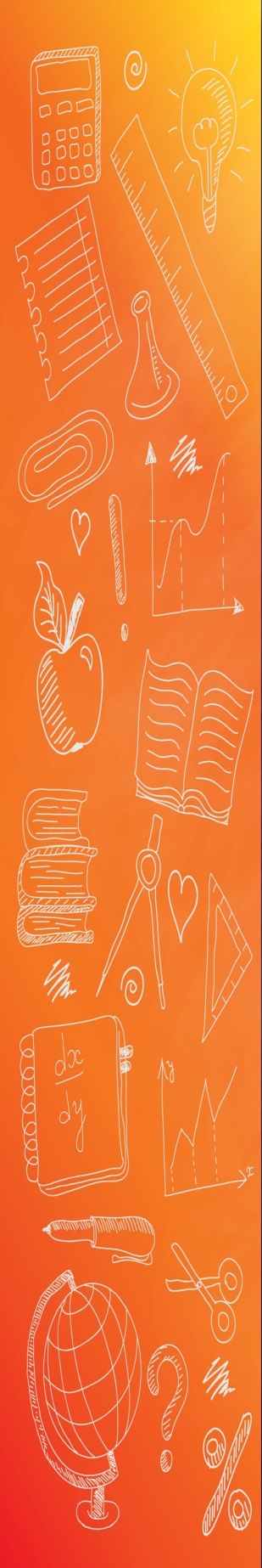 What happens if you can’t offer my child at a school named on my application?The council has a duty to ensure that a school place is offered on 1 March 2023 to every Medway child who has applied on time for a school place. If we are not able to offer a place at one of your preferences, we will allocate place at the nearest ‘appropriate’ school to your home address that has vacancies.
‘Appropriate’ in this process means a Medway grammar school for childrenassessed as grammar (under the Medway Test processes) and a Medwaynon-grammar school for children assessed as non-grammar.
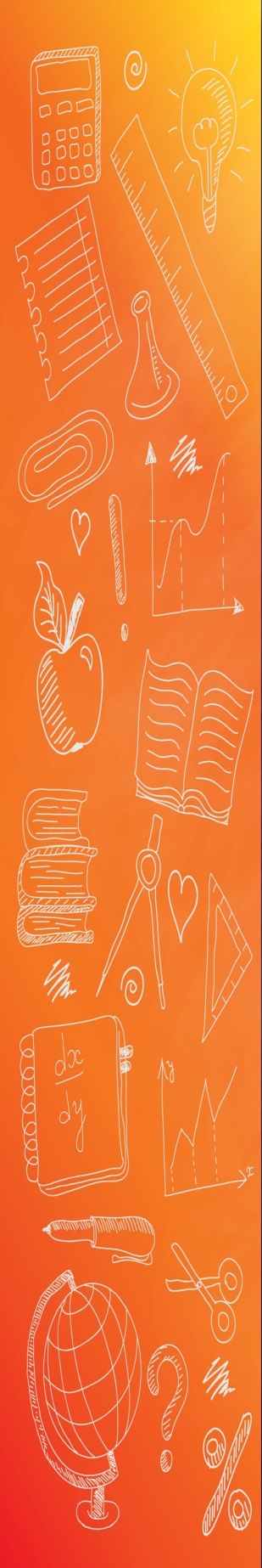 Do I need to accept or refuse the school place offered?
You must accept or refuse the place offered on 1 March 2023 by Weds 29 March 2023.
Details of how to do this will be advised at the time of offer.

If I am not happy with the school place offered, what can I do?
Full details of the next steps you can take following the school offer made on 1 March 2023 will be available at that time.
There are various options available. These are:
 To go on the waiting list for any of the schools named on your original application* 
 To request to be considered for a Medway school for the first time   (via the waiting list process)
 To lodge an appeal for any of the schools named on your application but not offered.   This includes Medway grammar schools, even if your child has not been assessed as   grammar. Appeals are considered by an Independent Appeal Panel (not the school itself).

*Please note that you can only request to go on the waiting list for a Medway grammar school if your child has been assessed as grammar under the Medway Test procedures.
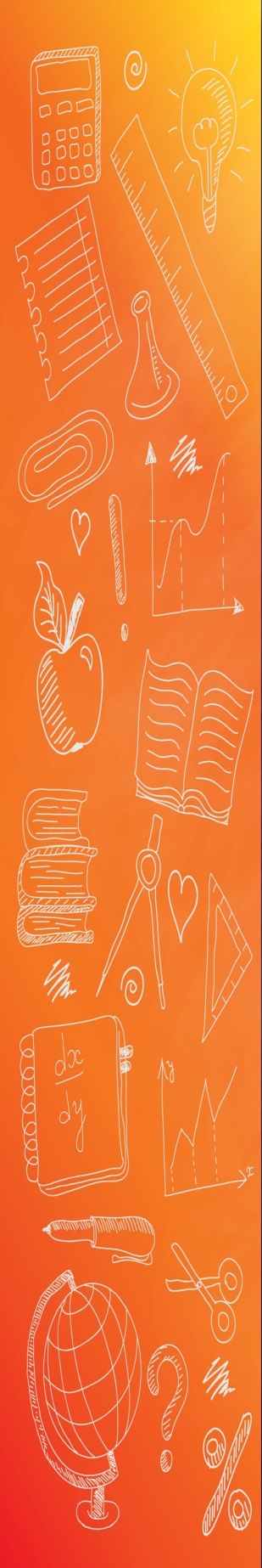 All of this information and much more can be found in the Secondary Admissions Digital Information Guide on our website:
www.medway.gov.uk/admissions
click on the secondary admissions link
Answers to most queries you might have can be found on our website. However, if you would like to speak with us, our contact details are:
School ServicesMedway CouncilGun WharfDock RoadChathamKent
admissions@medway.gov.uk
or
medwaytest@medway.gov.uk
01634 331110
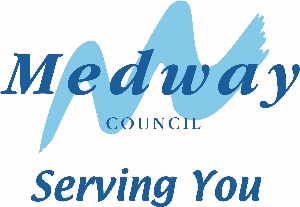